Гомельский государственный университет 
имени Франциска Скорины
 
Кафедра географии 
Волонтерский   отряд
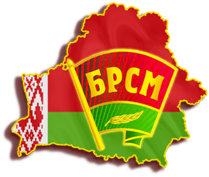 ПЛАНЕТА ДОБРОТЫ
представляет
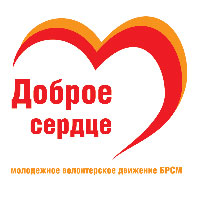 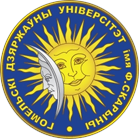 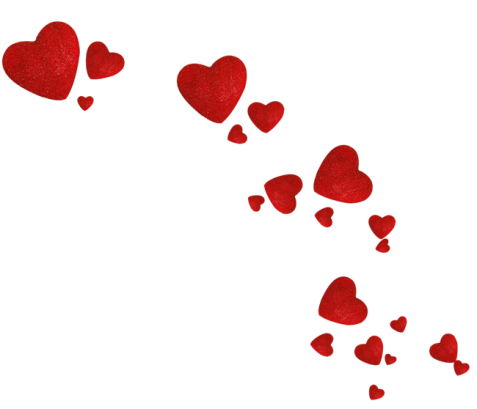 Волонтерский студенческий проект
ТВОРЧЕСКАЯ  МАСТЕРСКАЯ
Девиз:  дети должны жить в мире красоты, игры,  сказки, музыки,  рисунка, фантазии, творчества.  
В.А. Сухомлинский
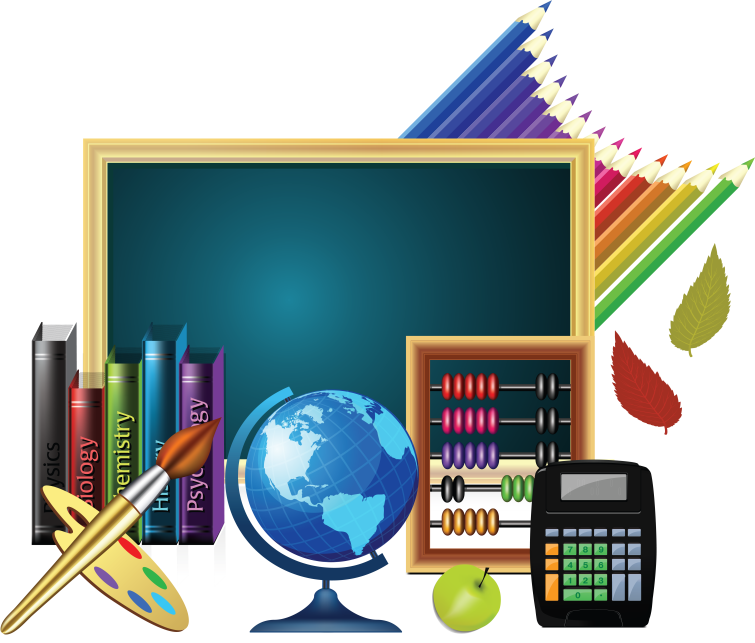 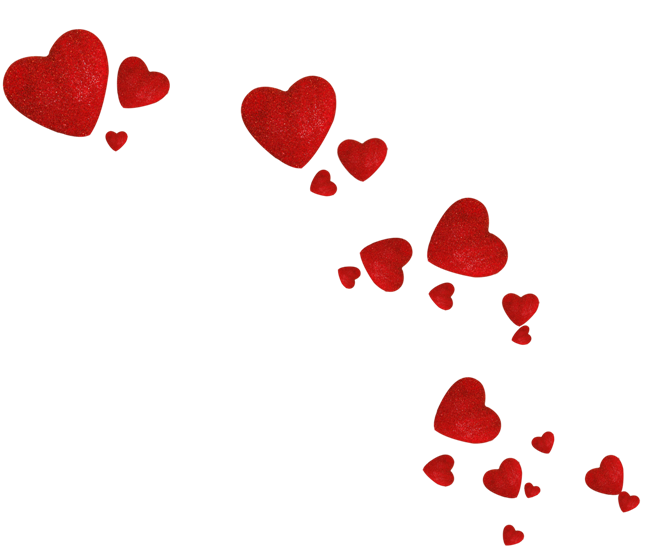 Проект реализуется через создание развивающего клуба 
«Открой в себе талант!» 
на базе учреждения образования Гомельского района «Улуковская вспомогательная школа-интернат для детей-сирот и детей оставшихся без попечения родителей»
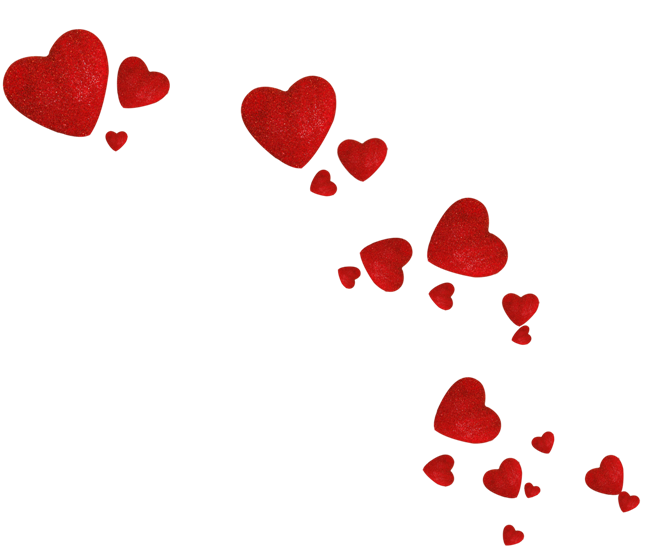 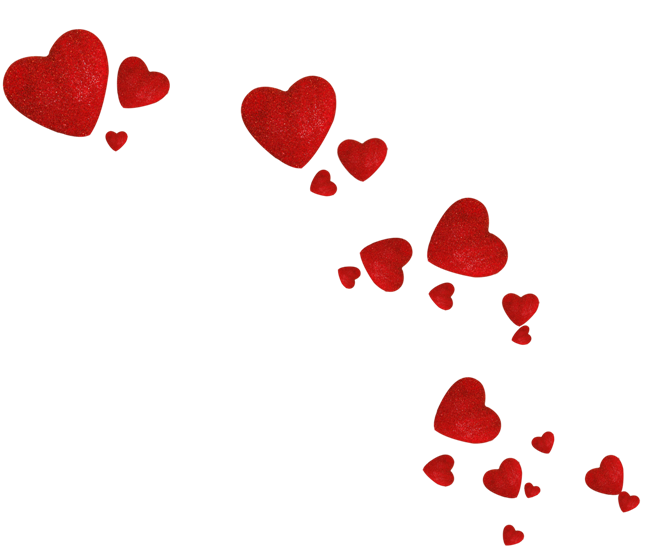 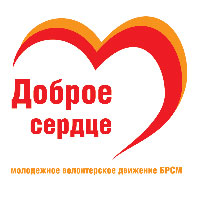 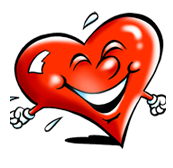 Творческая мастерская является средством обеспечения сотрудничества и сотворчества детей и юношества
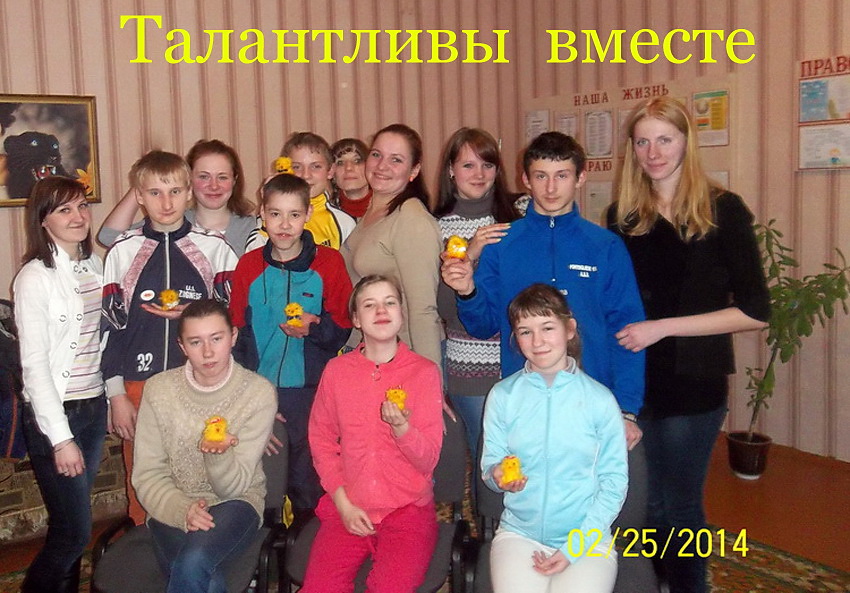 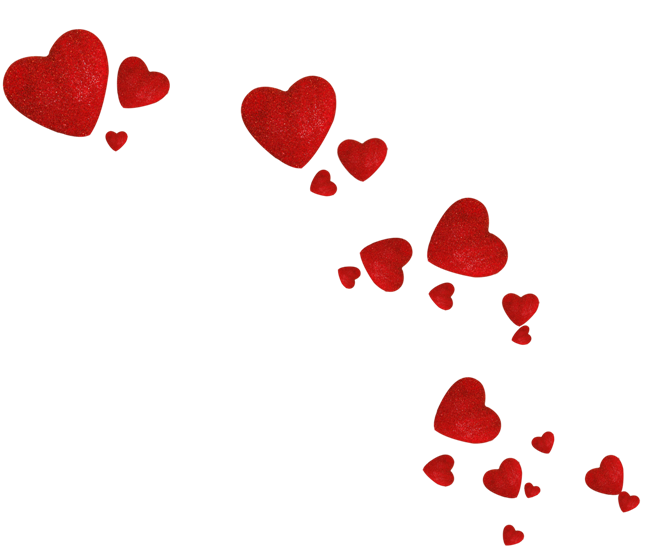 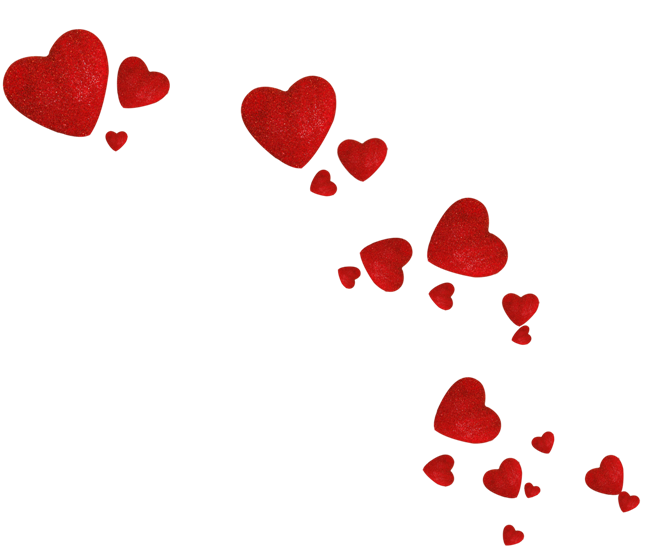 Совместные творческие дела
 всегда приносят позитивные эмоции: дарят радость, делают нас добрее и терпимее друг к другу
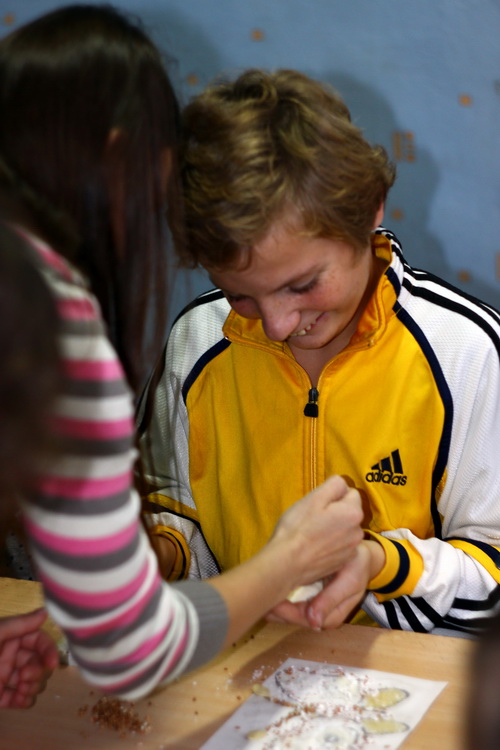 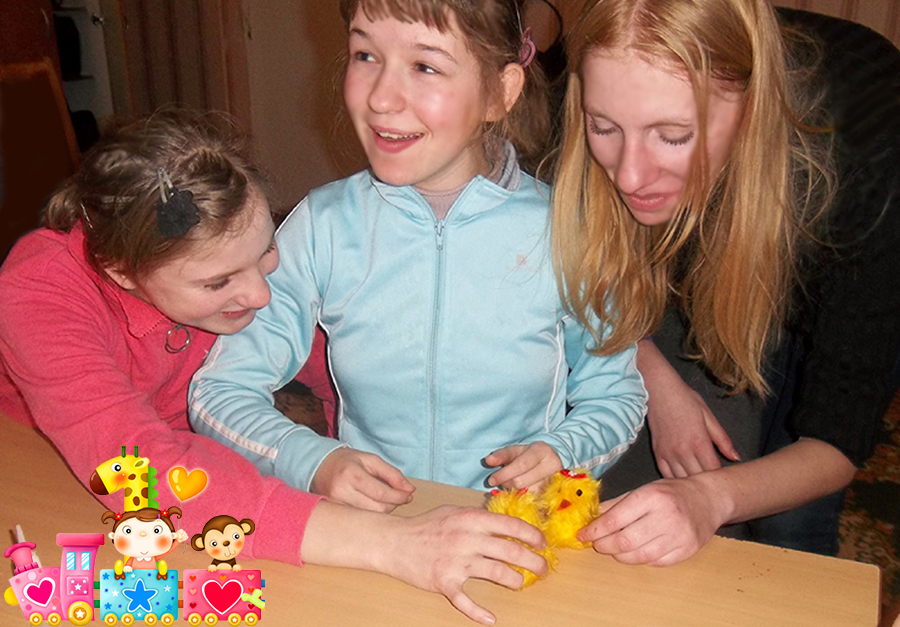 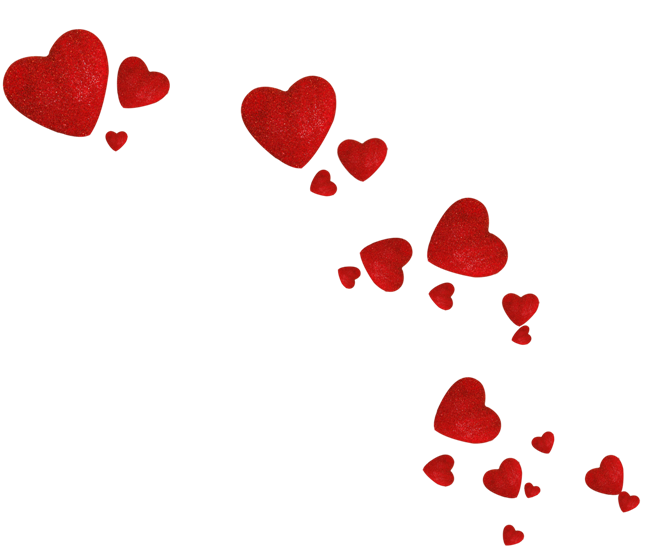 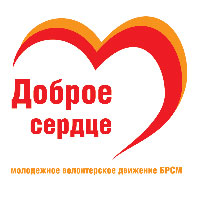 Занятия 
(проведенные в рамках проекта)
направлены на 
развитие творческих способностей 
детей-сирот и детей оставшихся 
без попечения родителей
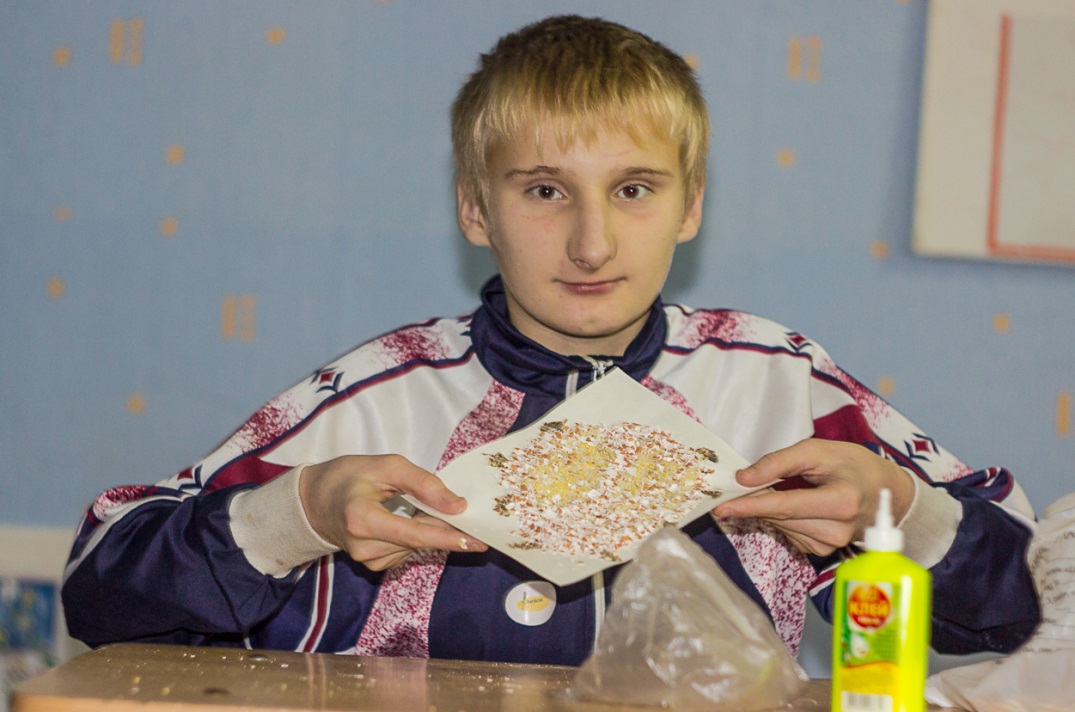 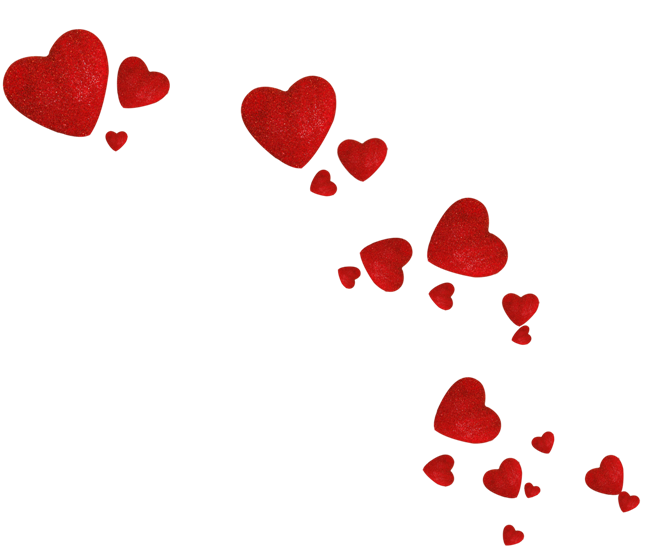 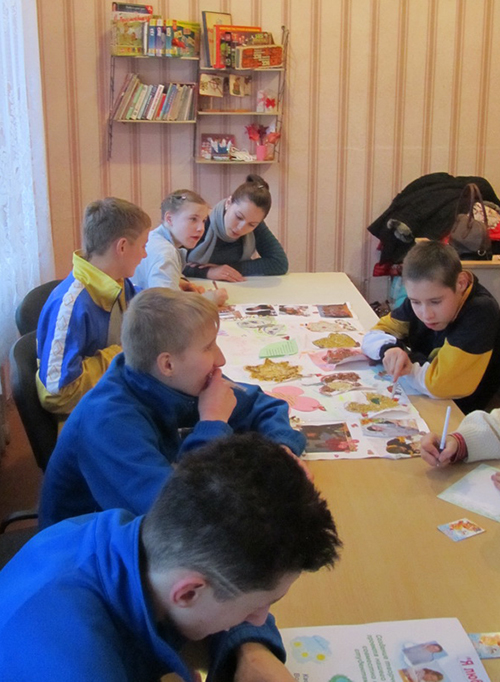 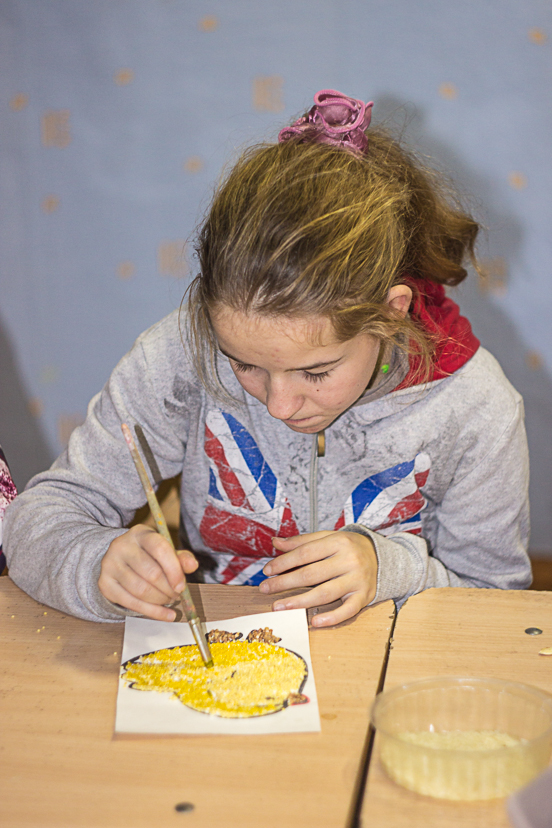 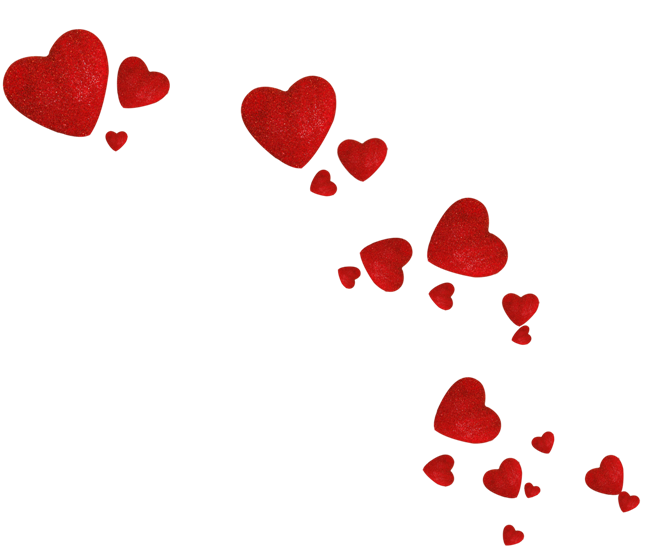 «Я люблю окружающий мир!»
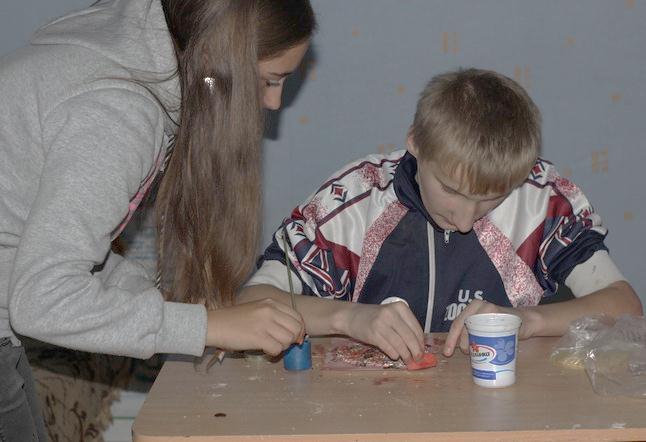 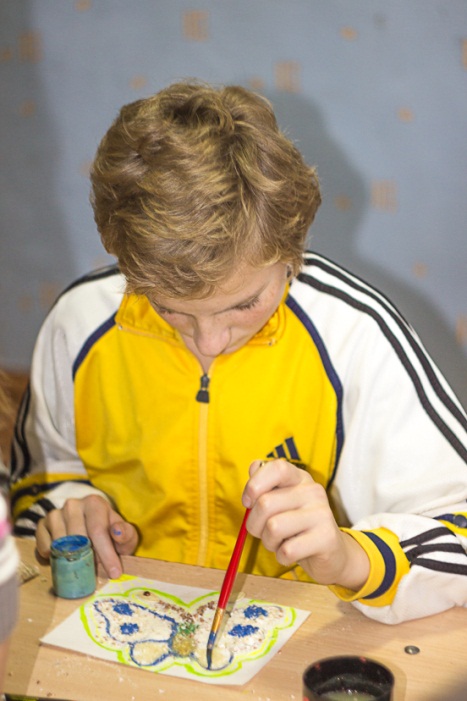 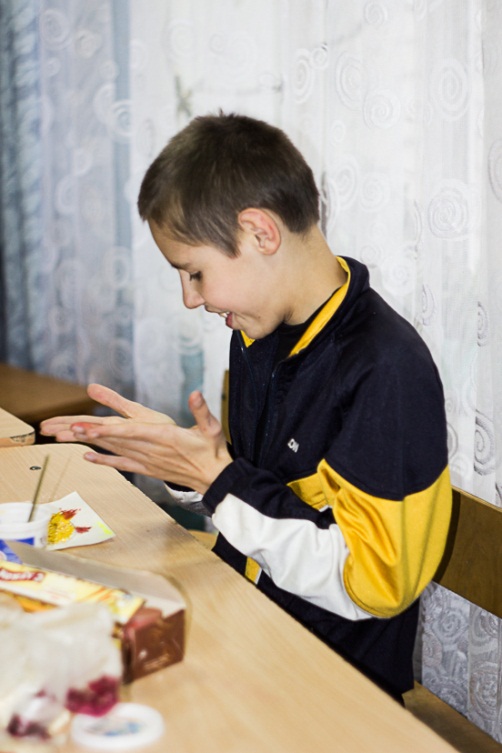 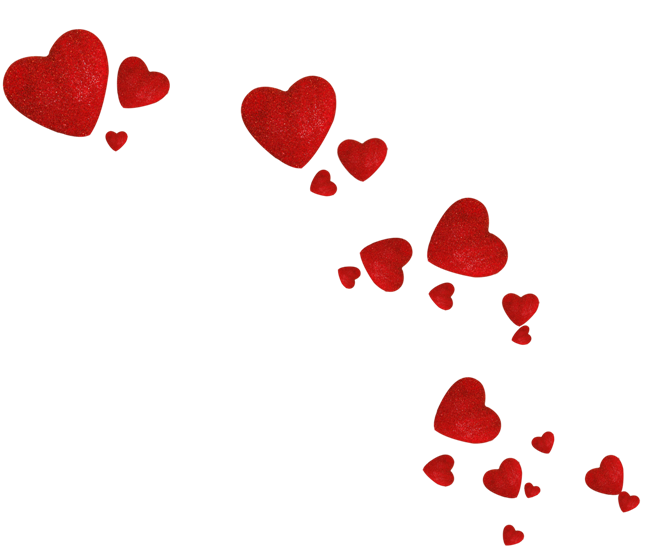 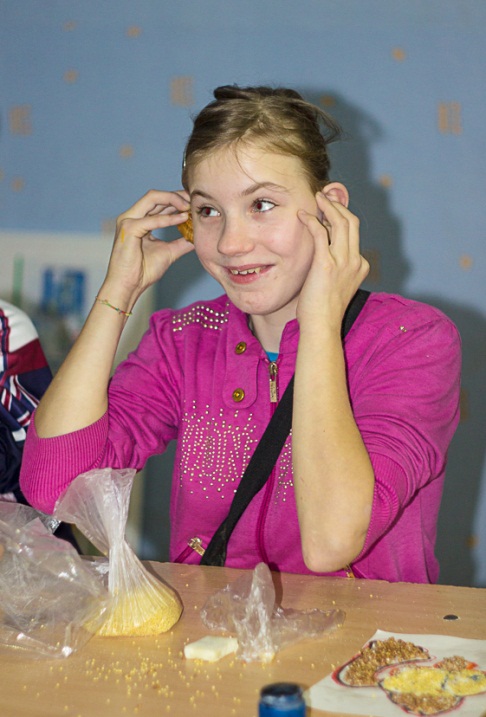 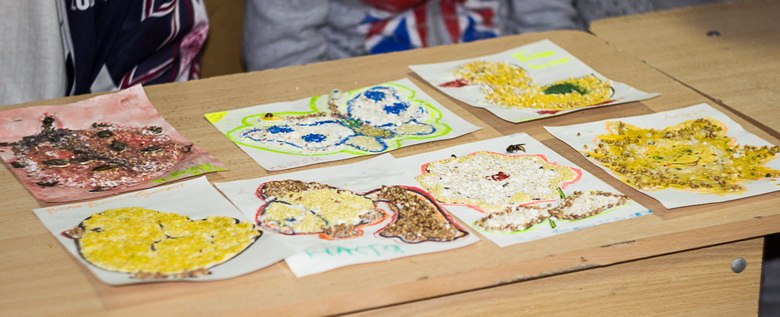 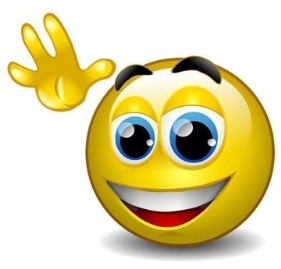 аппликация из природных материалов 
(крупы и яичной скорлупы)
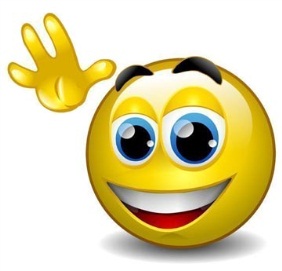 «Волшебная          			иголка»
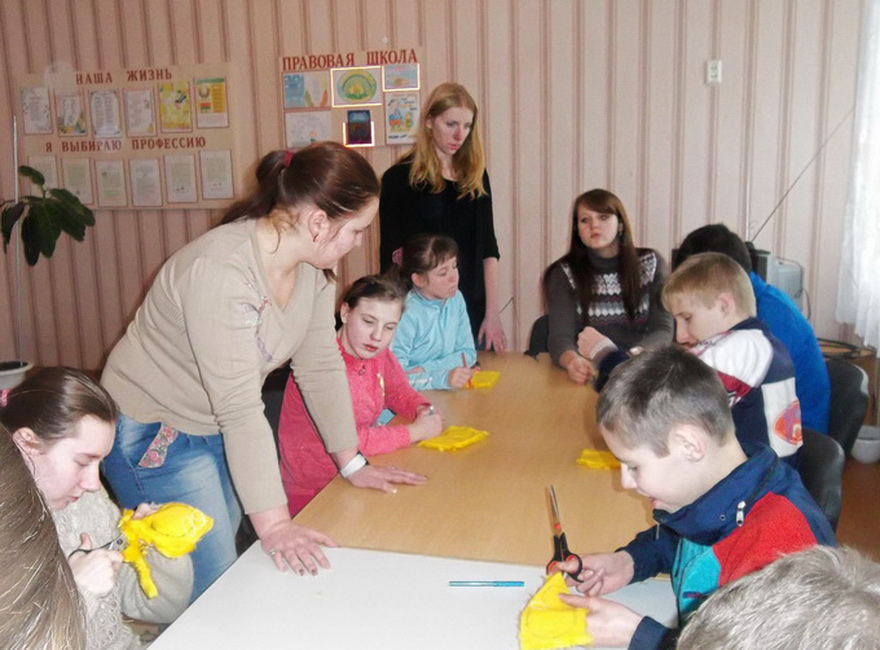 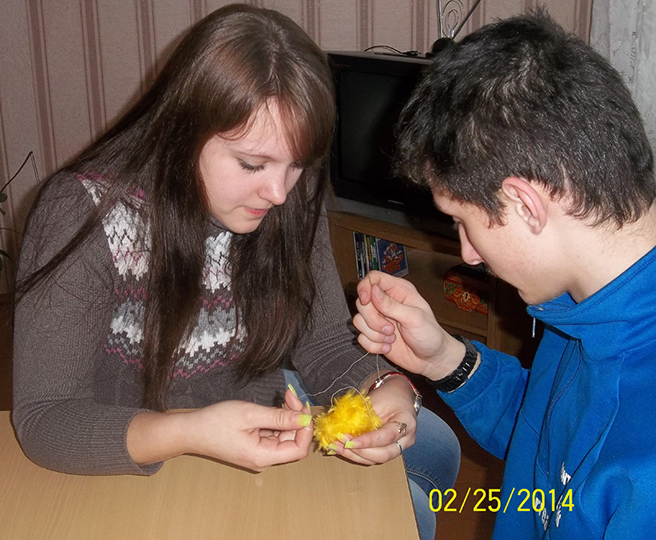 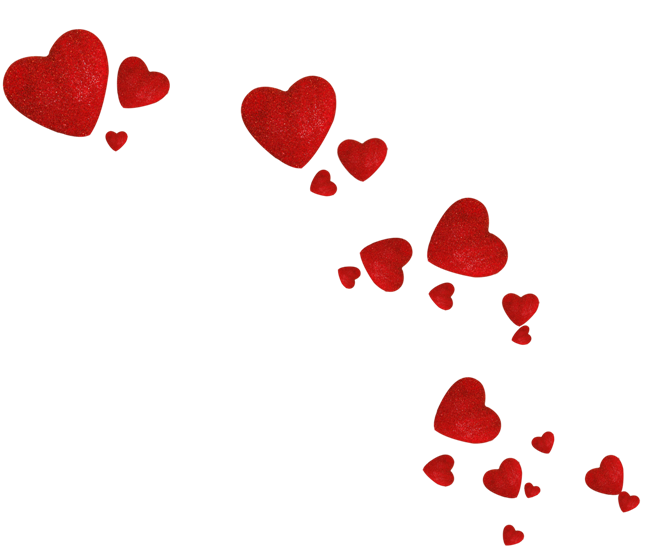 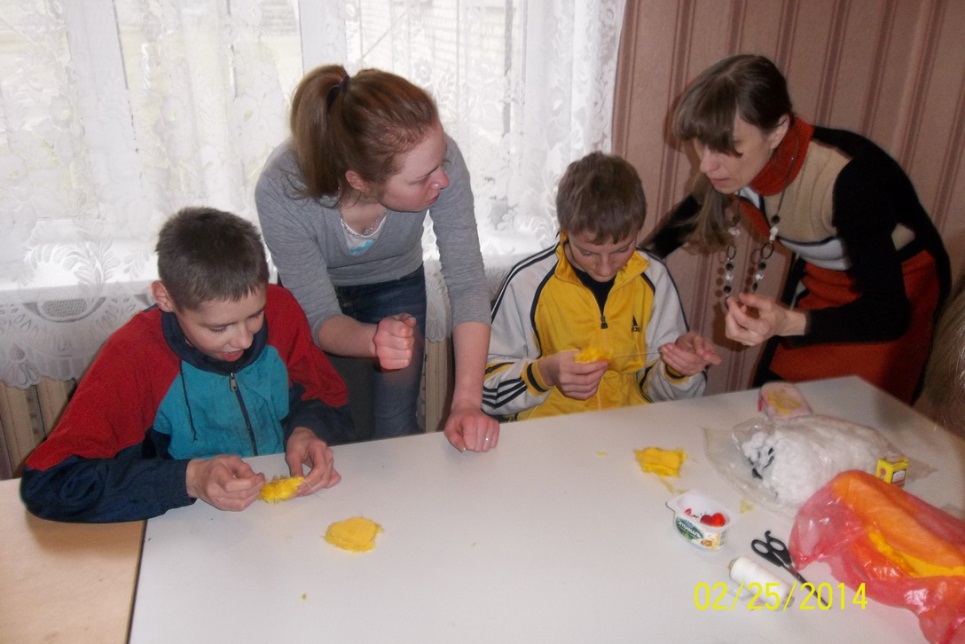 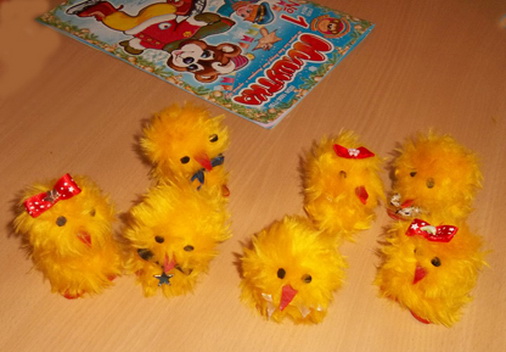 пошив мягких игрушек (цыплят)
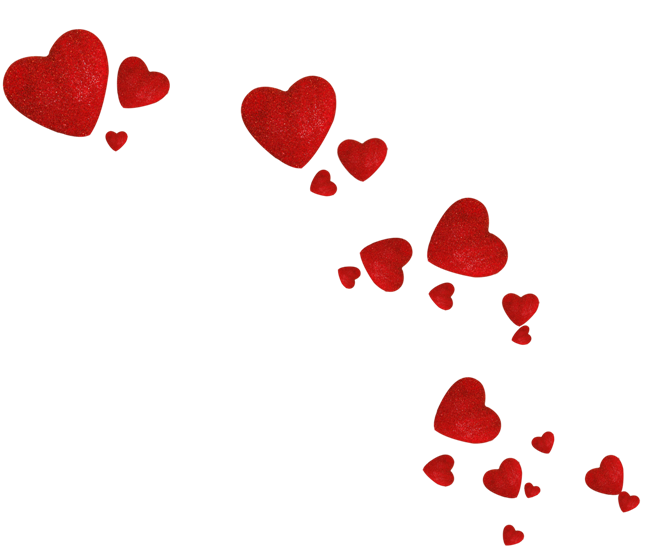 «Юные художники»
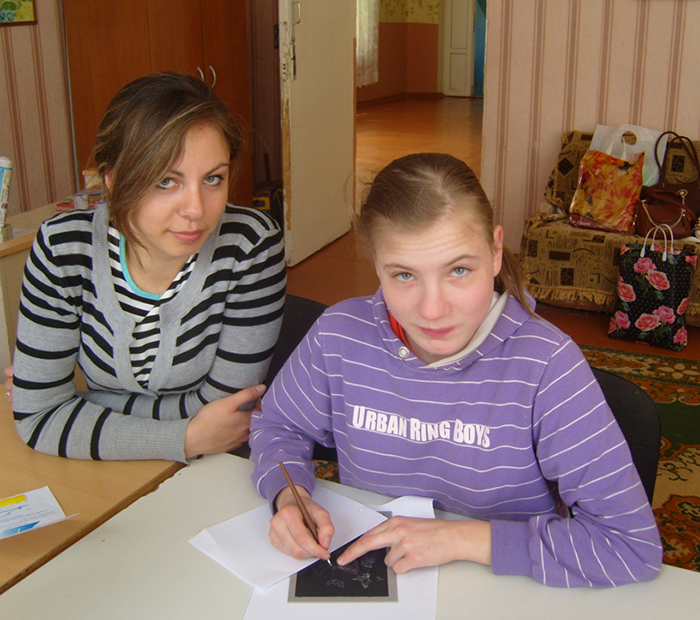 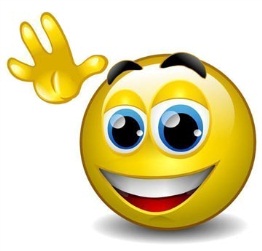 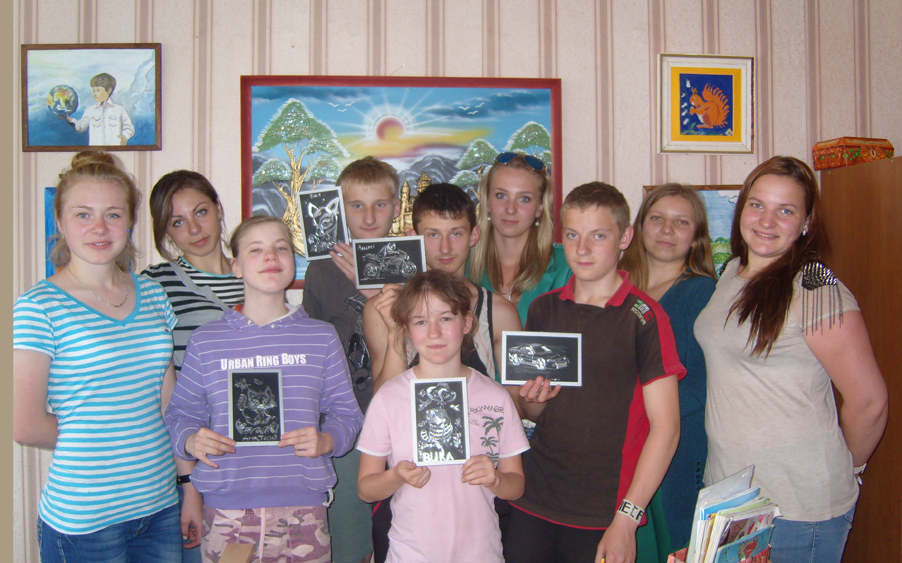 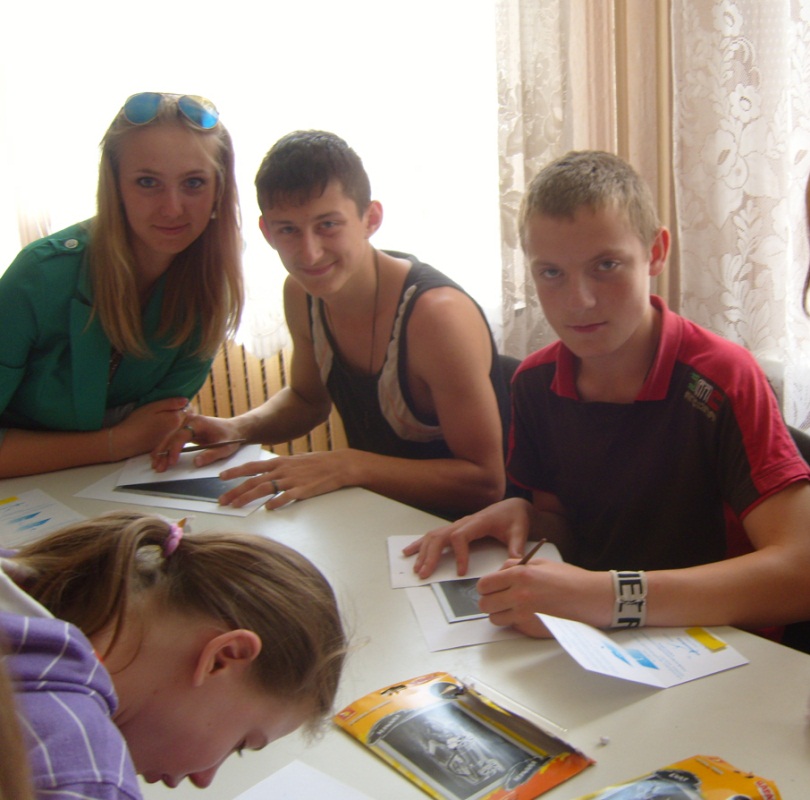 граттаж
 (создание гравюр методом процарапывания заостренным инструментом грунтованного листа)
«Пасхальные радости»
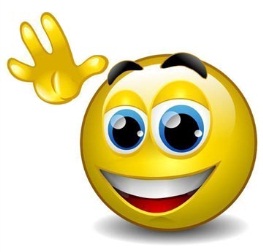 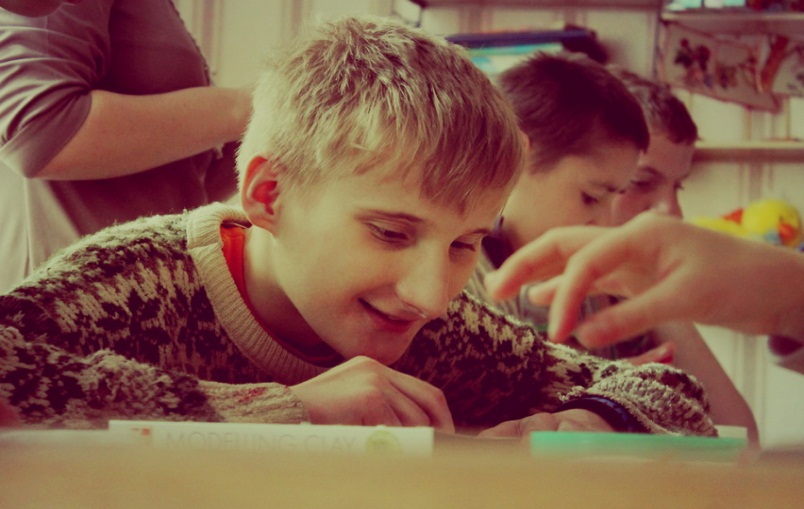 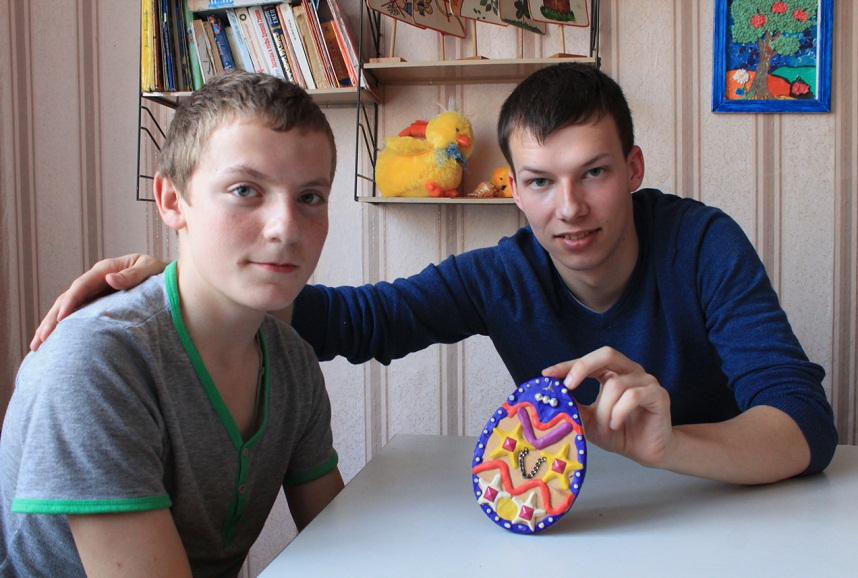 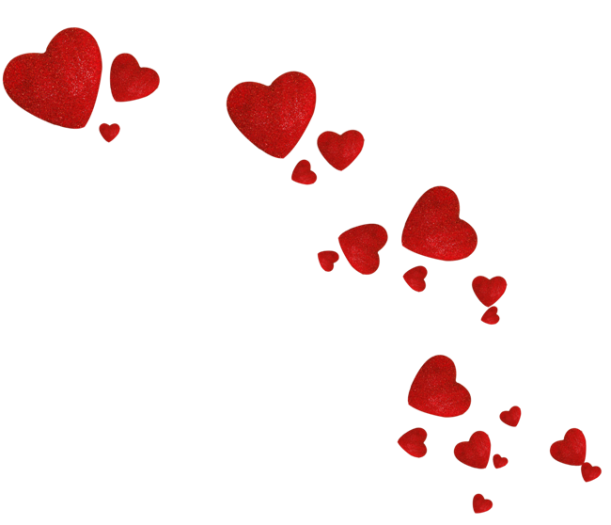 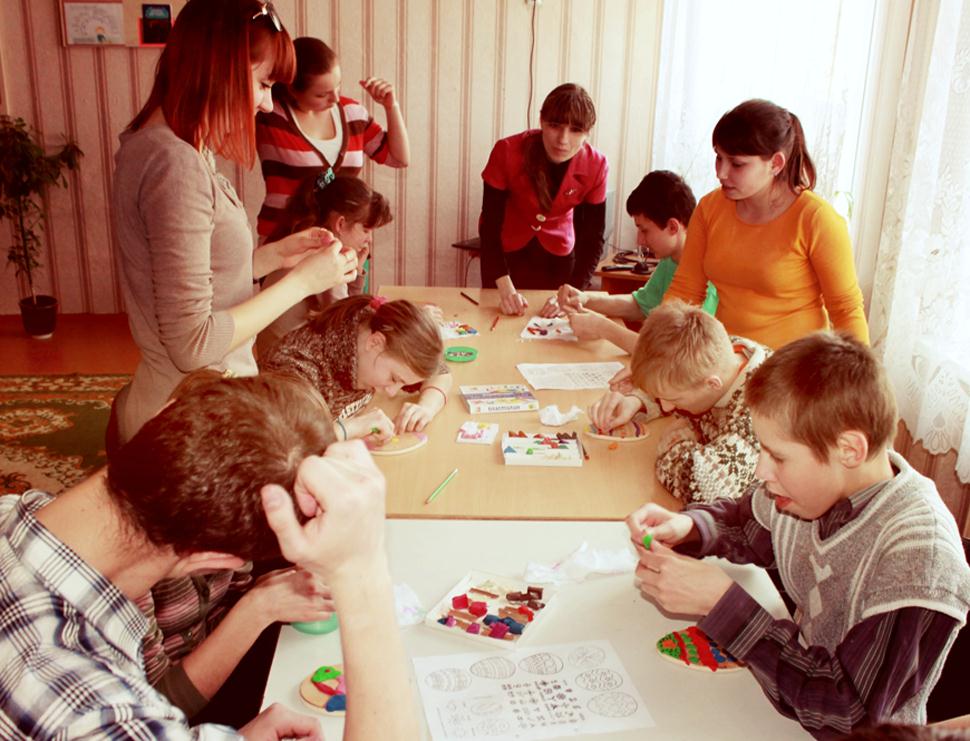 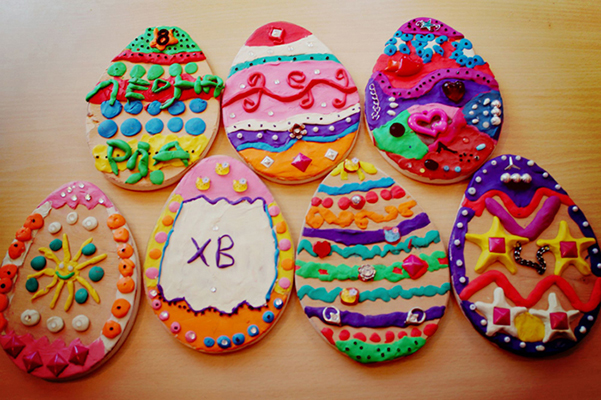 декорирование деревянных яиц 
(с использованием пластилина и бусинок)
«Сосуд счастья»
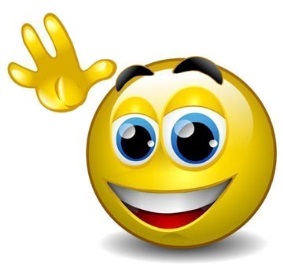 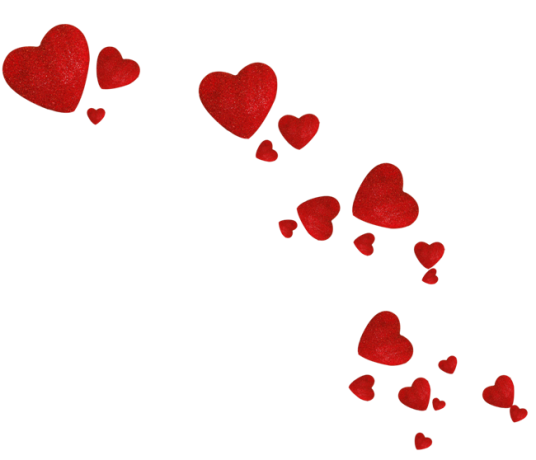 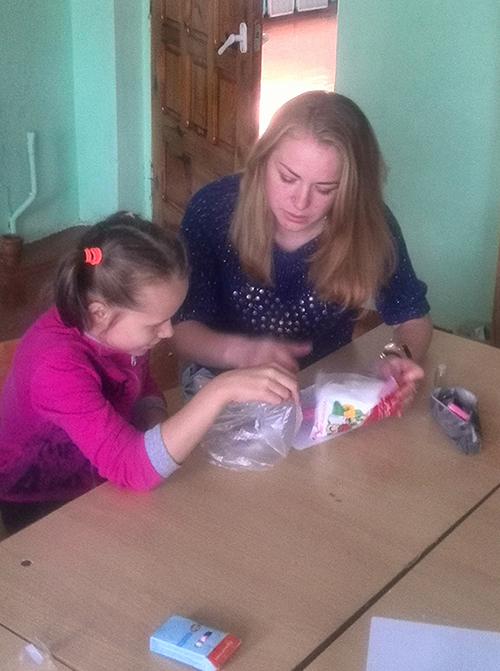 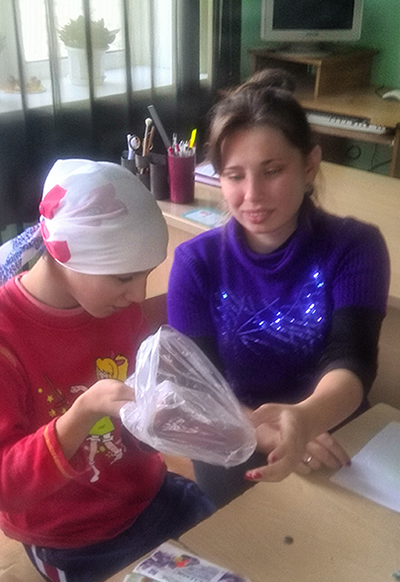 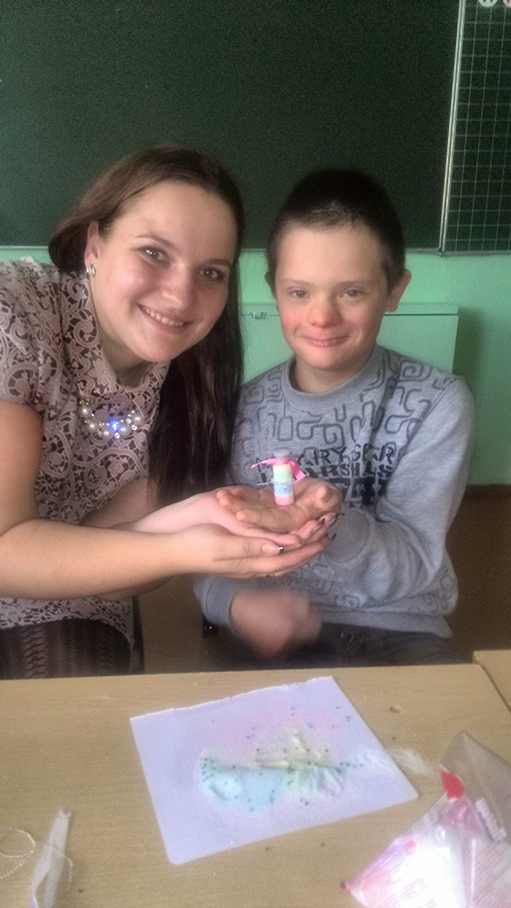 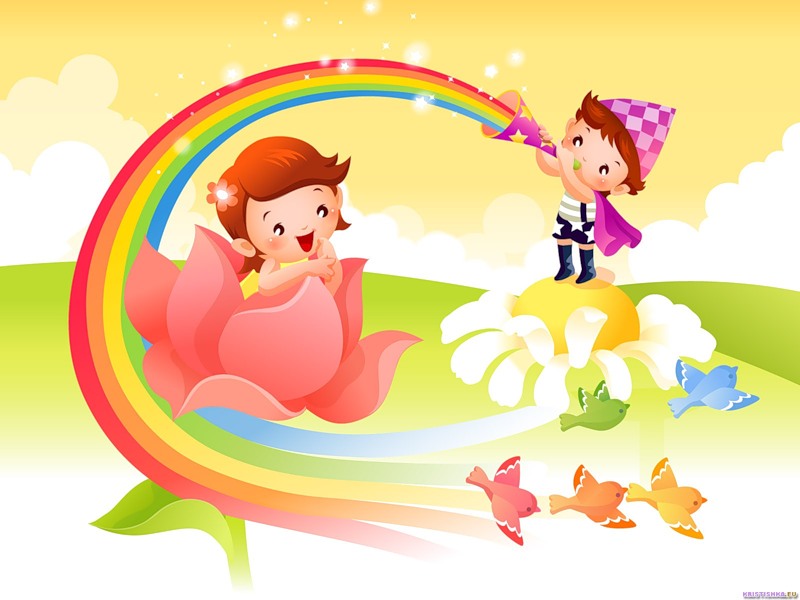 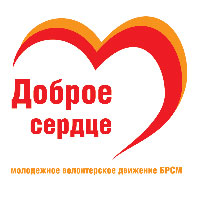 создание «насыпушки» 
(радуги из поваренной соли и разноцветных мелков)
Доброта – 
это процесс душевного творчества, результатом которого становятся добрые дела!
Спешите делать  Добрые дела!
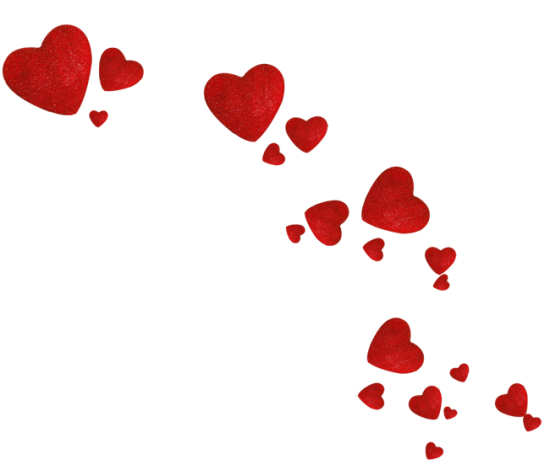 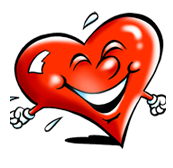 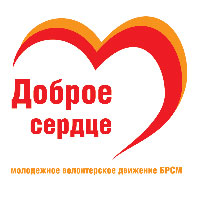 Присоединяйтесь 
к участникам 
волонтерского движения!
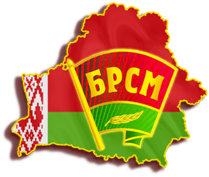